Гидрологиялық мәліметтерді статистикалық өңдеудің заманауи әдістерінің өрісті бағыттары
1
Дәрістің қысқаша мазмұны
2
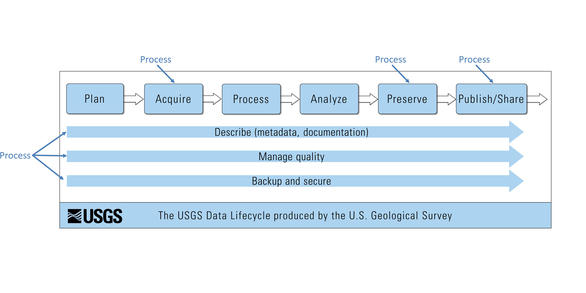 3
Назарларыңызға рахмет
Айнур Каировна 
Мусина
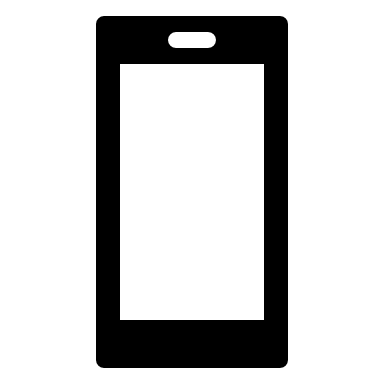 +7 (747) 696 03 31
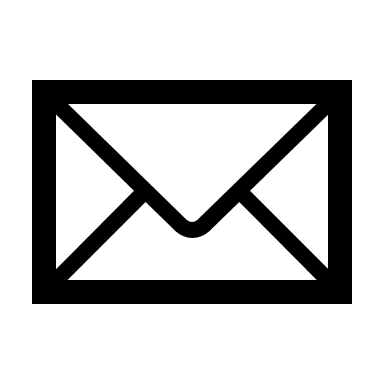 Ainur.Musina@kaznu.kz
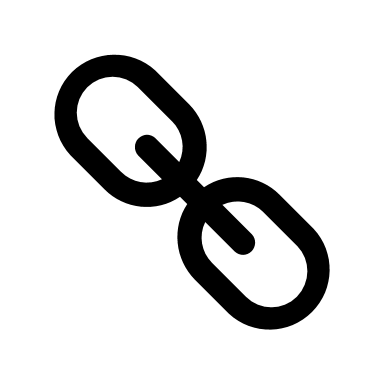 https://univer.kaznu.kz/
4